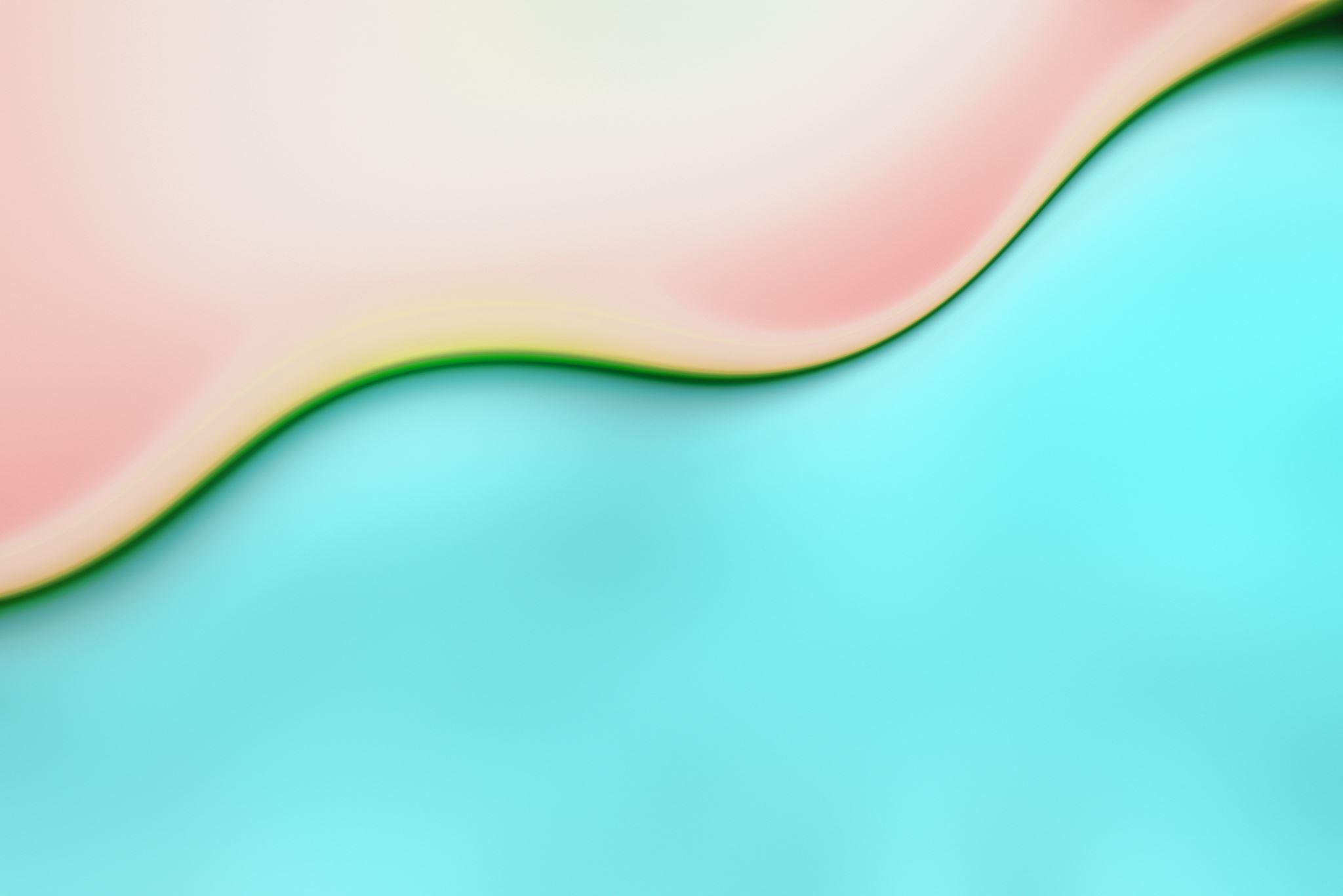 Unit2: HEALTHY HABITS
Grade : 7th
Miss Pamela Knuckey
Last class feedback
Recuerda que en la clase anterior vimos : 
Countable nouns : cuando hablamos de sustantivos contables?
Uncountable nouns : cuando hablamos de sustantivos incontables? 
Recuerden que there is y there are también son indicadores de cantidad , hoy veremos how much and how many que me sirven para indicar si el sustantivo es contable o incontable
Today … how much & hoy many
How much & how many